Agent-Based Modeling
Grace, Kaitlyn, Morgan
What is it?
Model of a situation where various “autonomous agents” are affecting a system
How do independent variables change the behavior or make-up of a system over time?
Biology Application
Epidemics
Absorption (through membranes)
Animal behavior
Bacteria
Population dynamics
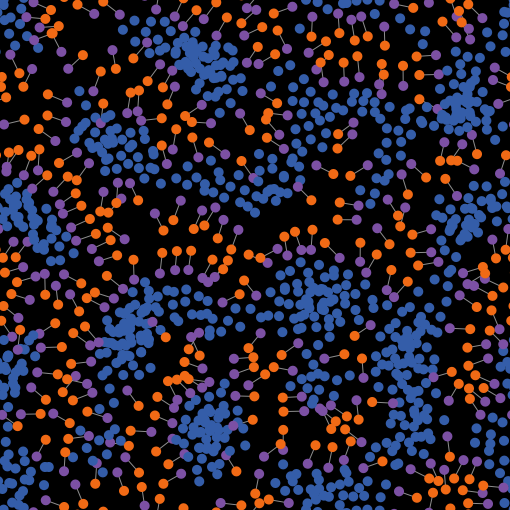 NetLogo
Flocking birds http://ccl.northwestern.edu/netlogo/models/run.cgi?Flocking.783.569
Ant Lines http://ccl.northwestern.edu/netlogo/models/run.cgi?AntLines.688.476
Virus http://ccl.northwestern.edu/netlogo/models/run.cgi?AntLines.688.476
Raindrops http://ccl.northwestern.edu/netlogo/models/run.cgi?Raindrops.662.385